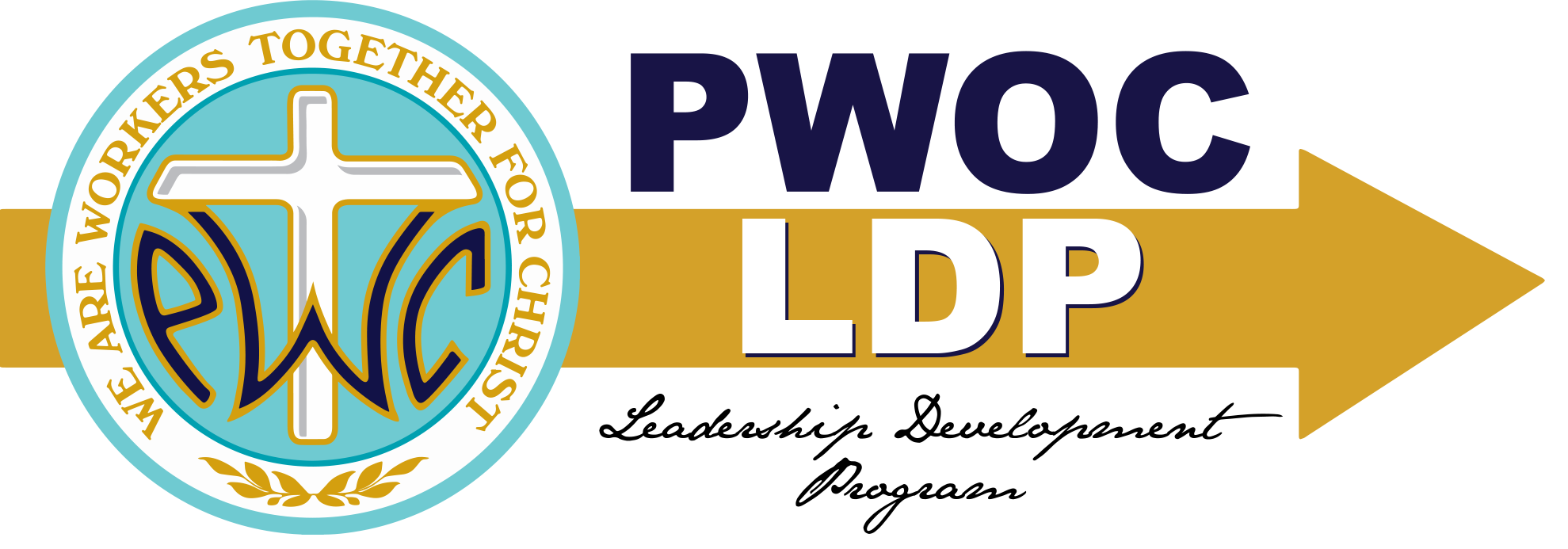 Personality Module
All personalities reflect God
We are the body of Christ
Cooperation and Communication are key
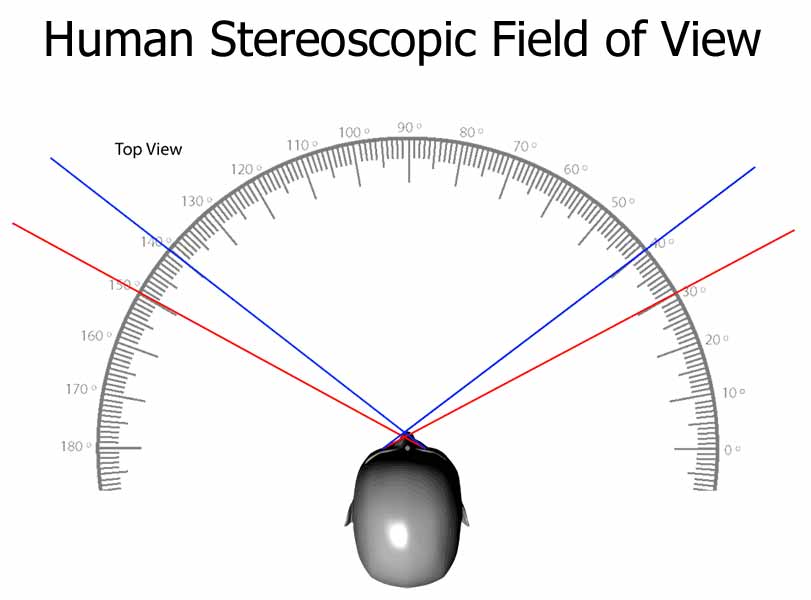 Read & Mark, then Discuss
The following material is based on the research and writing of Dr. Gary Smalley and is used with permission granted by The Smalley Institute.   Visit SmalleyInstitute.com for quality resources on marriage and relationships.
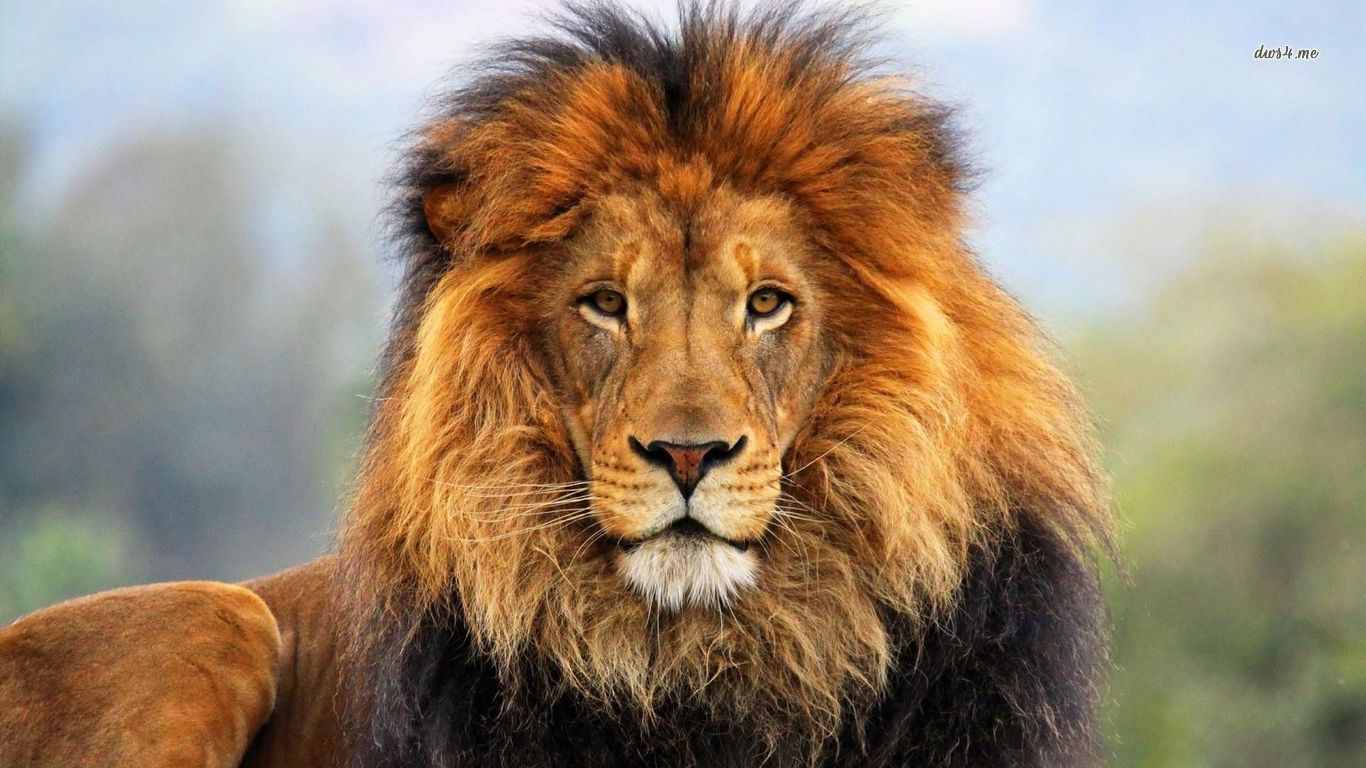 Lion
Born leader
Visionary, big-picture
Goal-oriented, enjoys challenges
Gets things done- Moves us forward!
Wants the bottom-line up front
Direct communicator
Can be aggressive and competitive
Independent
Confident
Biblical example: Paul
Motto: “Do it now!”
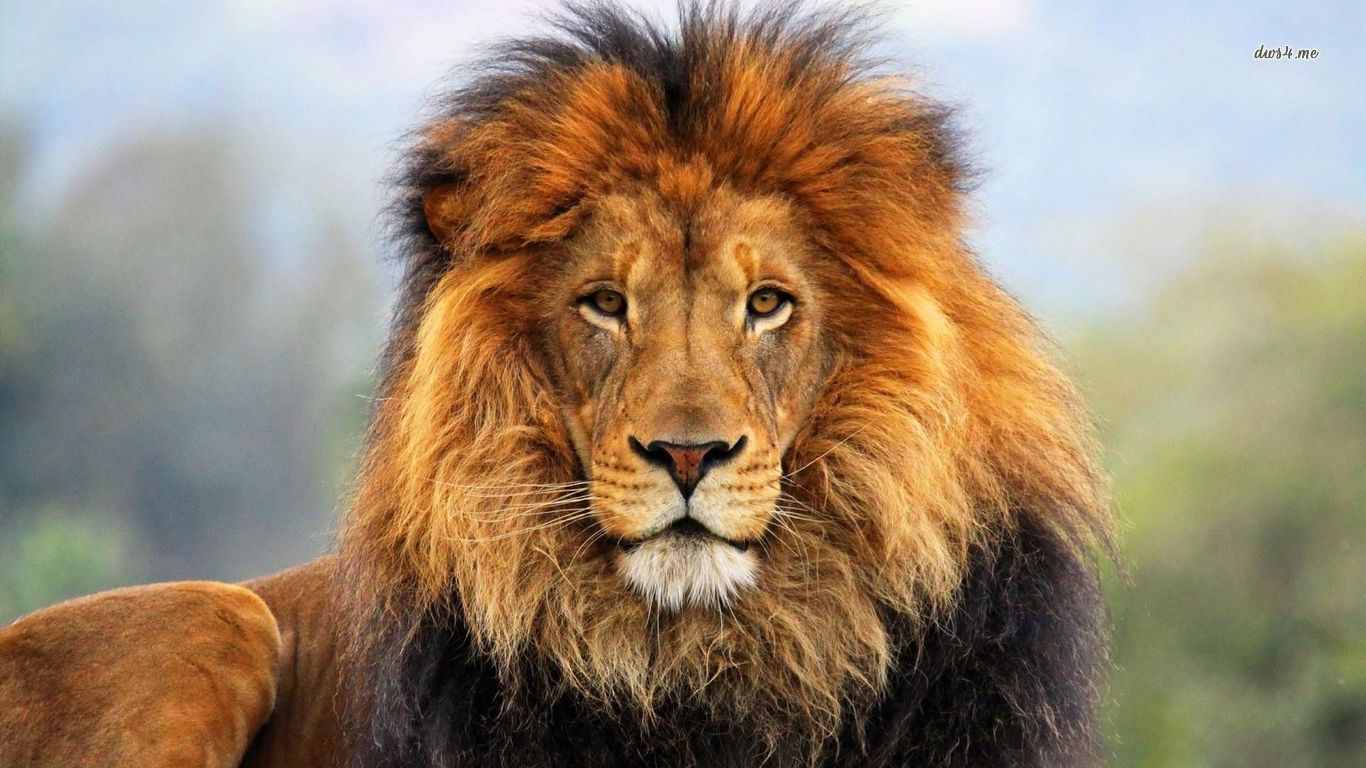 Strengths: 			Strengths Pushed out of Balance:
Problem Solver			Too busy
Bold, direct communication		Insensitive
Decision maker			Not thoughtful of others’ wishes
Strong-willed			Stubborn
Independent, self-reliant		Avoids people and seeking help
Action oriented, persistent		Inflexible, relentless, unyielding
Likes authority			Too direct or demanding
Takes charge			Pushy, impatient, Do it now!
Confident				Cocky, may overlook feelings
Enterprising			Big risks
Competitive			Cold blooded
Stressed:  Becomes a dictator
Under Pressure:  Lashes out
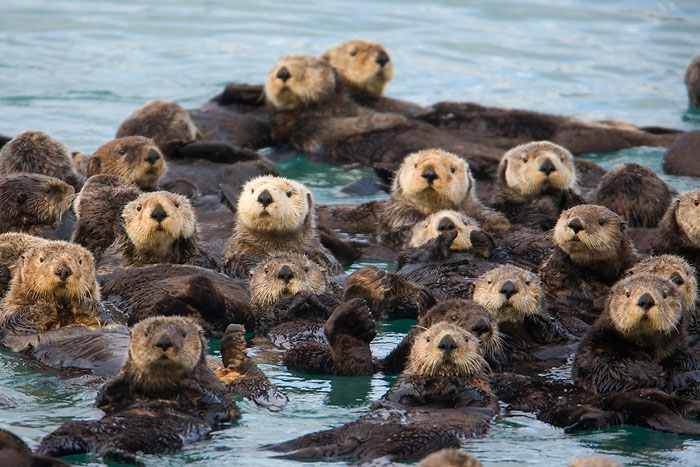 Otter
Social, friendly, loves people
Motivator, inspirational
Verbal
Fun loving
Energetic
Creative 
Sees possibilities
Optimistic
Not great on follow-through
Spontaneous, enjoys change
Biblical example: Peter
Motto: “Close enough” or “Trust me, it will work out!”
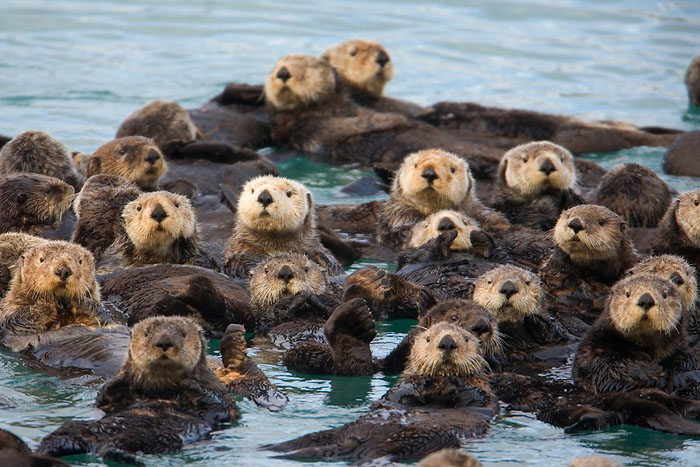 Strengths: 			Strengths Pushed out of Balance:
Enthusiastic			Overbearing
Takes risks				Dangerous, foolish
Visionary, inspirational		Daydreamer, phony
Fun loving, infectious laughter		Not serious, obnoxious
Motivator, promoter, initiator		Manipulator, exaggerates, pushy
Energetic				Impatient
Friendly, group oriented		Shallow relationships
Likes variety, enjoys change		Scattered, lacks follow-through
Spontaneous			Not focused
Enjoys creativity, new ideas		Unrealistic, avoids details
Stressed:  They need to be allowed to be vocal/verbal without judgement
Under Pressure: They verbally attack
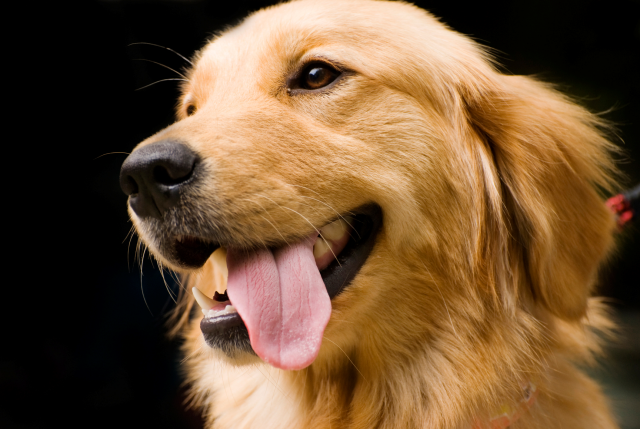 Golden Retriever
Relational expert
Loyal
Sensitive, caring
Eager to please
Does not like big changes
Has a hard time saying, “No”
Avoids confrontation
Calm, even emotions
Peacemaker
Warm, kind
Biblical example: Abraham
Motto: “Let’s keep things the way they are.”
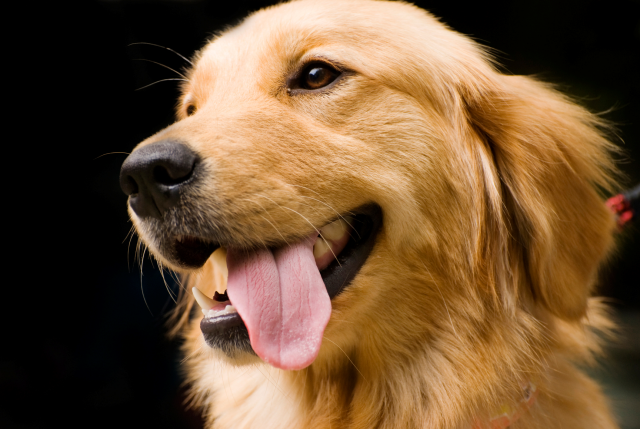 Strengths: 				Strengths Pushed out of Balance:
Sensitive feelings			Easily hurt
Loyal				Missed opportunities
Calm, even-keel			Lacking enthusiasm
Non-demanding, patient		Pushover, doormat, taken 
				advantage of
Peacemaker, hates confrontation		Misses honest intimacy
Enjoys routine, dislikes change		Stays in a rut, not spontaneous
Warm and relational			Limits number of deep relationships
Accommodating			Indecisive
Sympathetic, good listener		Holds on to others’ hurt or pain
Stressed:  Digs heels in
Under Pressure: Needs to be embraced and treated with gentleness and patience.
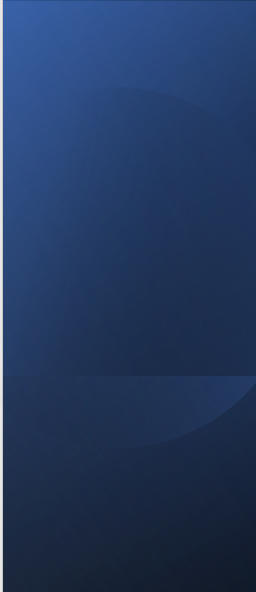 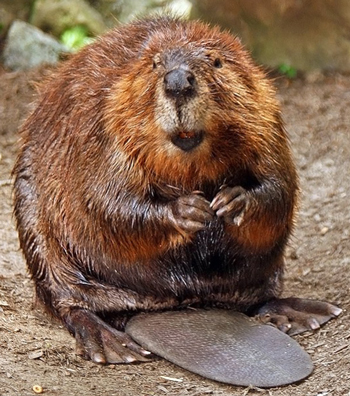 Beaver
Organized
Administrative, detailed
Precise, perfectionistic
Consistent, predictable
Sensitive, conscientious
Reserved, controlled
Discerning
Creative
Very hard on herself
Tends to see one “correct” way of doing things
Biblical example: Moses
Motto: “Let’s do this right!”
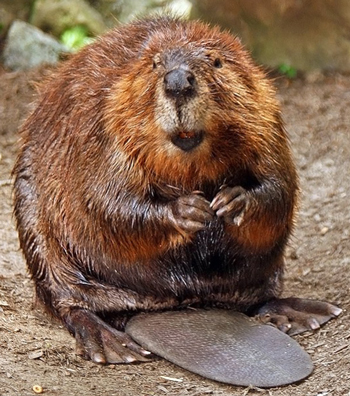 Strengths: 			Strengths Pushed out of Balance:
Perfectionistic			Too controlling
Detailed, enjoys instructions		Slow in accomplishing tasks
Accurate, precise			Too critical, too strict
Consistent, predictable		Resists spontaneity/variety; boring
Practical				Not adventurous
Sensitive				Stubborn
Conscientious			Inflexible
Analytical				Loses “big picture”
Discerning			Negative
Controlled, reserved, orderly		Too serious and stuffy; rigid
Stressed:  May become overwhelmed and freeze OR may stay up all night 	to finish a project.
Under Pressure:  Will rely only on self; will not ask for help.
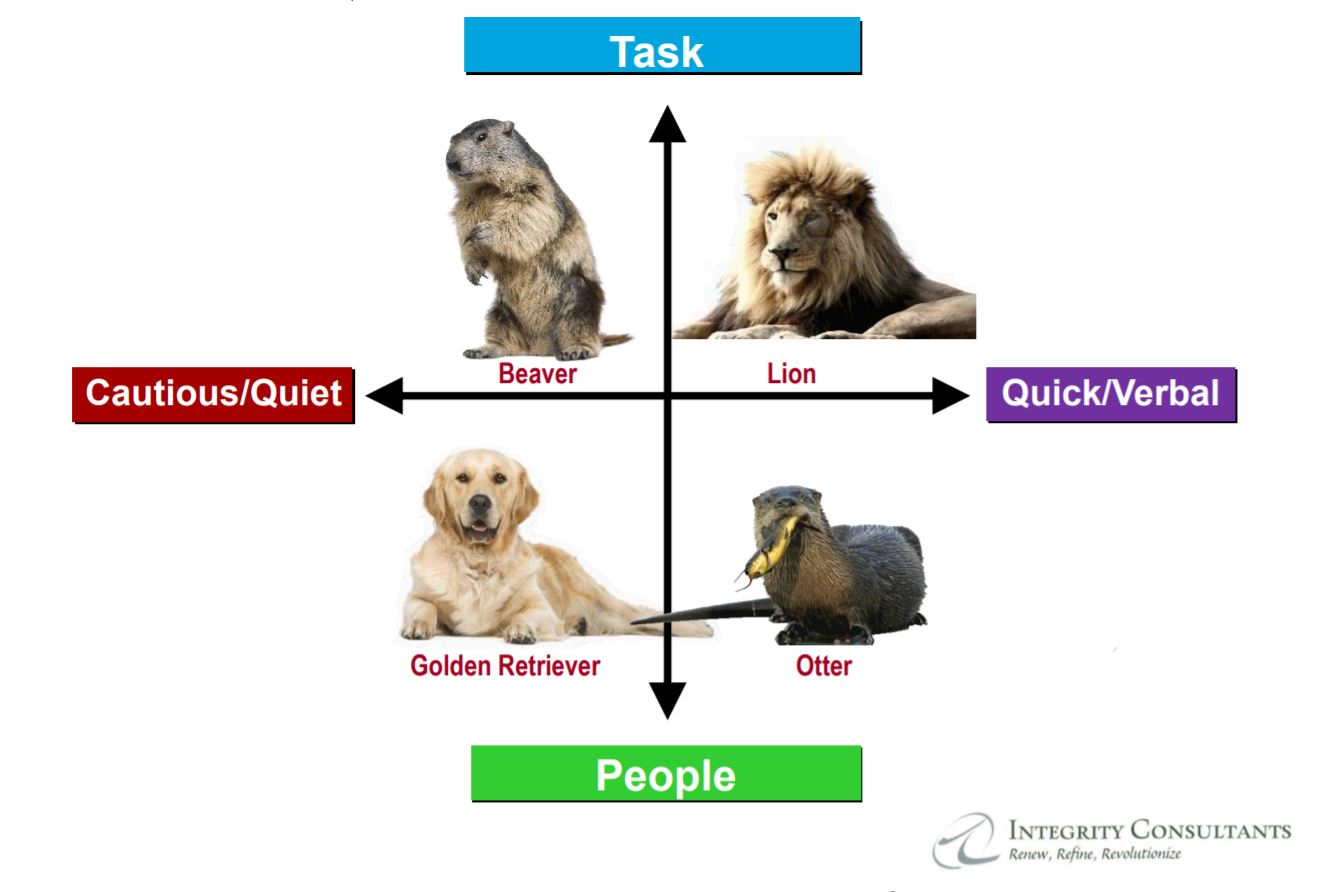 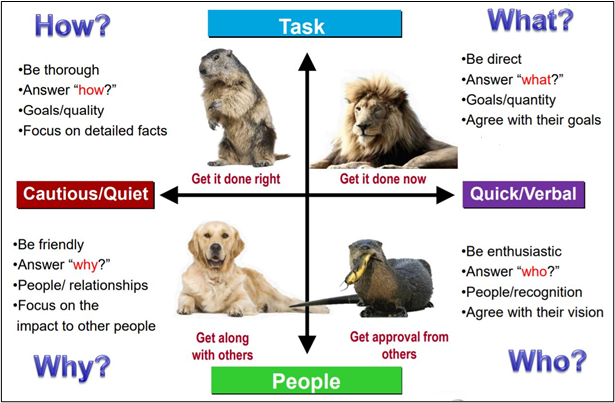 Be especially aware of your Opposite(s)
They see your blind spots! 


Cooperate 
Communicate 
Appreciate
Otters and Beavers are Opposites
Lions and Goldens are Opposites
O
L
G
B
Note: It is possible for a person to be strong in two “opposite” categories. This gives them the ability to be a bridge between personalities but can also create communication challenges as 
they may seem unpredictable to their teammates.
Sample

Results from Personality Assessment:
Lion=5/31
Otter=3/31
Beaver=29/31
Golden=26/31

Patterned areas are potential blind spots.
Lion
Otter
Golden Retriever
Beaver
Summary
Keep Growing!To grow deeper in your understanding and appreciation of one another, do one of the activities in the accompanying PDF document. They are designed to be low-anxiety to provide a safe space to explore and appreciate personalities.